Исследовательский проект
«Лимон и его свойства»
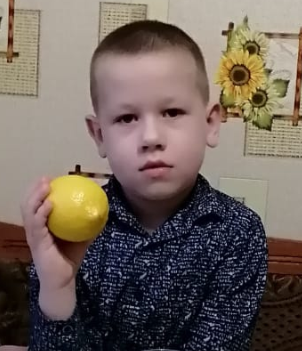 Подготовил :
Ларечнев Игорь, 6 лет
МБДОУ Аннинский д/с 
ОРВ «Росток»
Руководитель:
 Межова И.Н.
2020 год
Гипотеза:
Предположим, что лимоны  полезны для здоровья  и у них  интересные свойства.
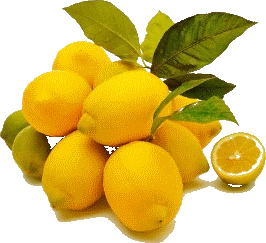 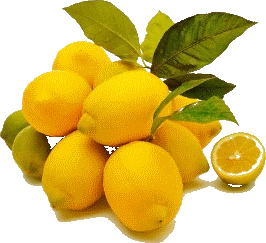 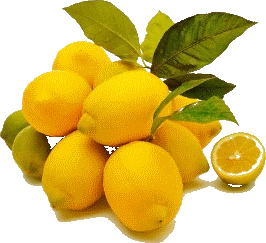 Цель проекта:
Изучить полезные и необычные свойства лимона.
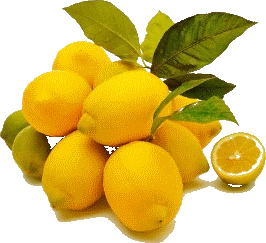 Задачи:
1.Узнать как можно больше о лимоне из книг, журналов и Интернета.
2. Провести опыты и узнать свойства лимона.
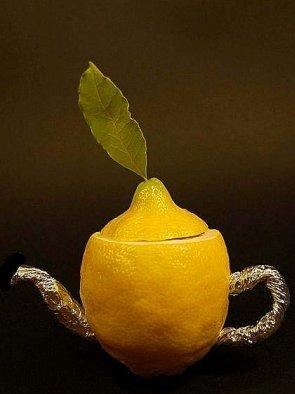 Объект исследования: лимон
	Предмет исследования: свойства лимона
	Методы исследования:
наблюдения, 
эксперименты, 
изучение интернет -ресурсов, энциклопедии.
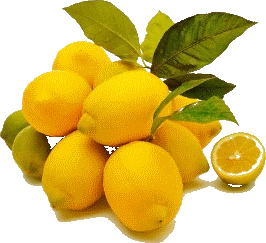 История лимона
Из книг и энциклопедии я узнал, что родиной лимона считается Индия. В Россию лимон был завезен более ста лет назад из Турции. 
Лимон – это цитрусовый фрукт длиной до девяти сантиметров, ярко желтого цвета, овальной формы. Растут лимоны на вечнозеленых деревьях с колючими ветками.
Лимоны содержат витамины, также в них есть клетчатка  и эфирные масла.
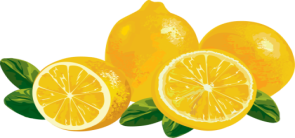 .
Состав лимона и его полезные свойства
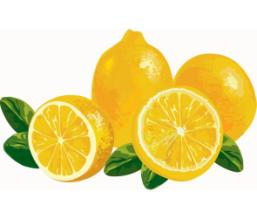 Для красоты
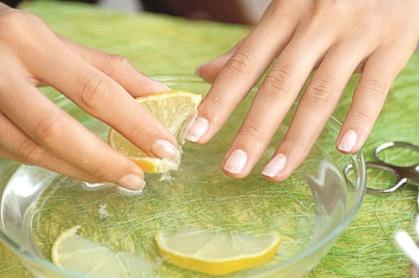 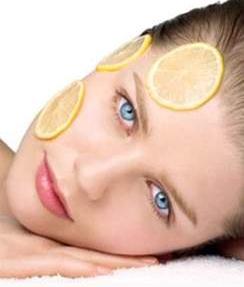 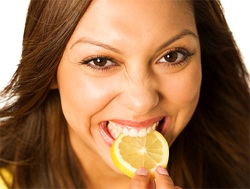 В хозяйстве:
Если в вашем доме завелись муравьи, не паникуйте! Смажьте лимонным соком их «любимые места» и муравьи забудут дорогу в ваш дом.
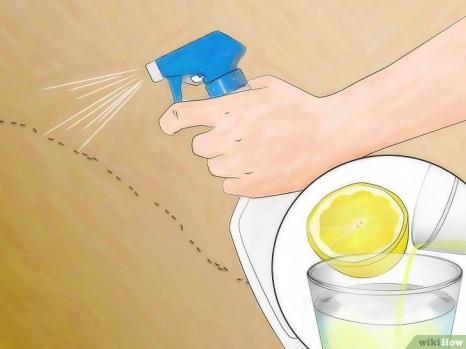 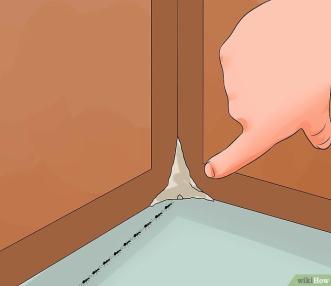 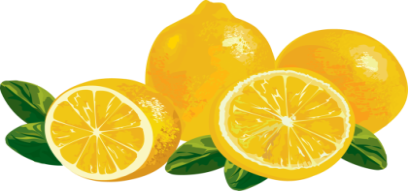 В кулинарии.
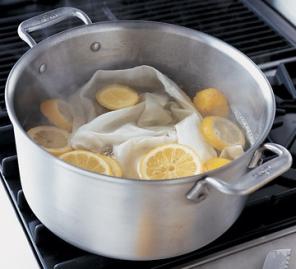 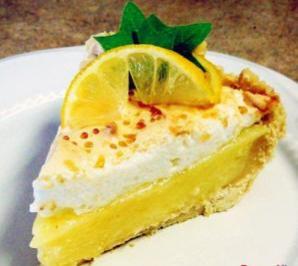 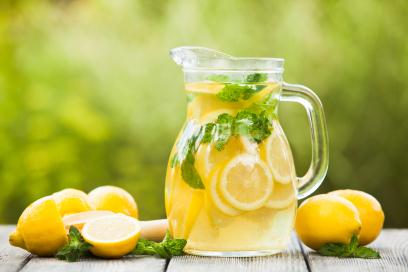 1. Опыт с чаем и лимоном!
Для опыта я взял:
 2 стакана чая и лимон.
Затем в один стакан я 
 положил лимон.
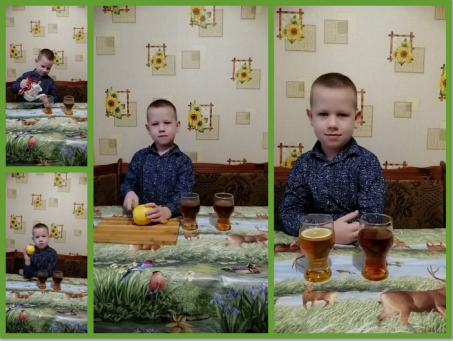 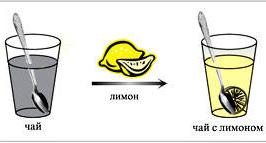 Вывод: лимон обесцветил чай, тем самым мы можем защитить свои зубы от желтоватого оттенка.
2. Опыт «Лимон – пятновыводитель»!
По результатам предыдущего опыта, мы увидели, что лимон может выбеливать цвета. Значит, он может помочь вывести некоторые пятна.
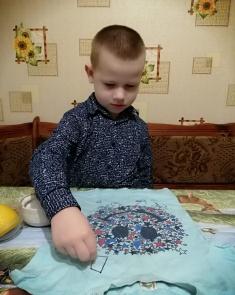 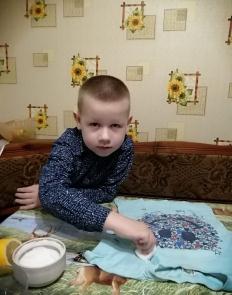 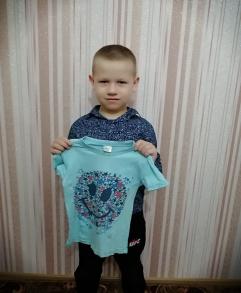 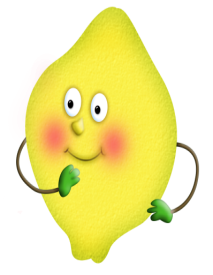 Вывод: лимон выводит пятна от фломастеров.
3. Опыт «Засекреченное послание»
.
Я выжал сок одного лимона, написал ватной палочкой послание и подождал, пока сок подсохнет. Прогладил бумагу тёплым утюгом. Буквы стали видимыми.
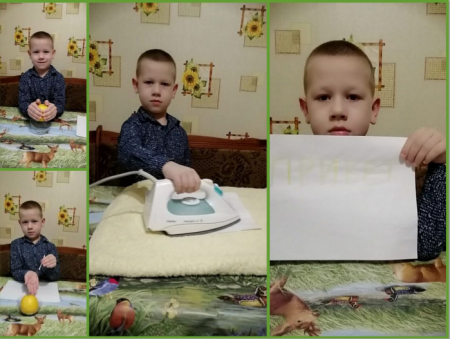 Вывод: лимонный сок при нагревании приобретает желтый оттенок на бумаге. Наше «послание» оказалось рассекреченным.
4. Опыт «Лимон надувает воздушный шарик и запускает ракету»
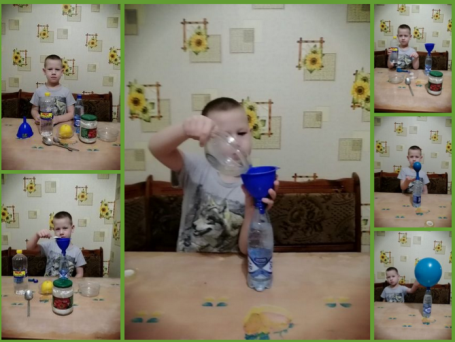 Наливаем воду в бутылку и растворяем в ней чайную ложку пищевой соды. В отдельной посуде смешиваем сок лимона и три столовых ложки уксуса, выливаем в бутылку через воронку. Быстро надеваем шарик на горлышко бутылки . Шарик надувается.
Вывод: При взаимодействии соды и кислоты лимона, образуется газ, который может надуть шарик.
Заключение.
Итак, опытным путем я  подтвердил  выдвинутую мною гипотезу, что лимоны  полезны для здоровья  и у них  интересные свойства.
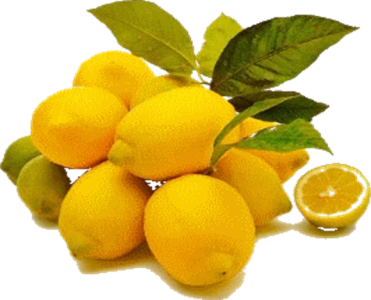 Спасибо за внимание!
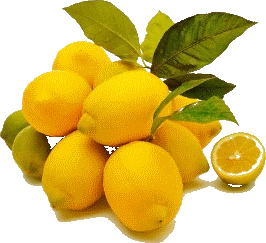